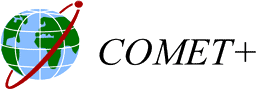 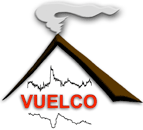 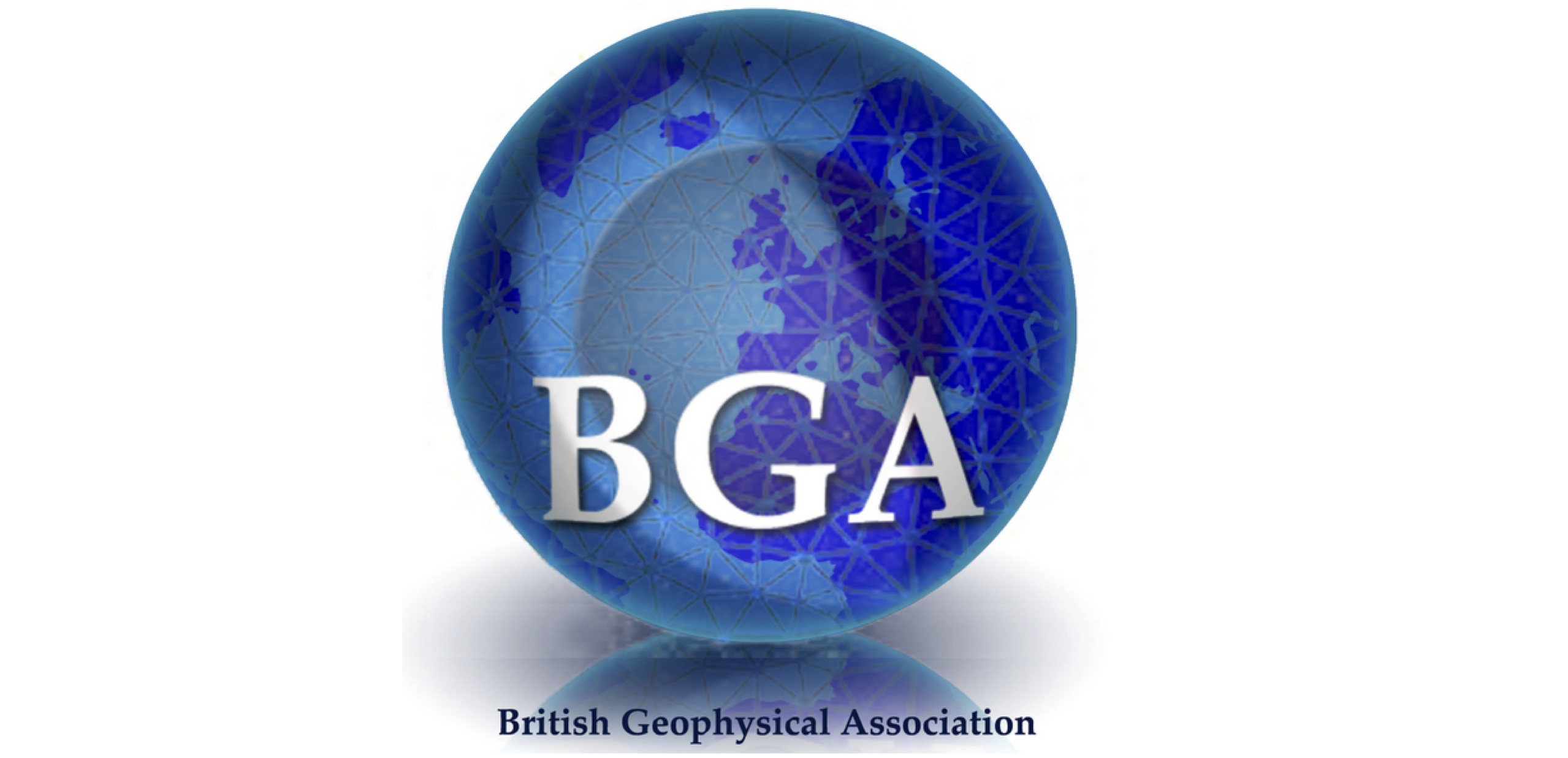 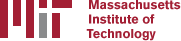 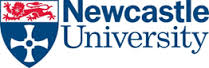 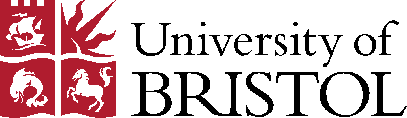 Generating time serieswith glred
M. Floyd                             K. Palamartchouk
Massachusetts Institute of Technology              Newcastle University

GAMIT-GLOBK courseUniversity of Bristol, UK12–16 January 2015

Material from R. King, T. Herring, M. Floyd (MIT) and S. McClusky (now ANU)
sh_glred
glred is just a way of invoking globk to process one day at a time; sh_glred is a script to invoke glred easily for a sequence of days
Once you’ve run sh_gamit for a sequence of days, you will have on each day an h-file of loosely constrained parameter estimates and covariances.  If you have in [expt]/gsoln appropriately constructed command files for globk (globk_comb.cmd) and glorg (glorg_comb.cmd), you can obtain time series using
          sh_glred –expt [expt] –s [start yr] [start_doy] [stop yr] [stop doy] –opt H G E 
 which will translate the GAMIT ascii h-files into GLOBK binary h-files (H), run    GLOBK (G), and run sh_plotcrd (E)
The lectures on GLOBK, references frames, and survey-mode GPS will guide you in constructing the command files, and there are self-guided templates to make this easy
[Speaker Notes: Running sh_glred to get daily solutions is the standard approach and easy once you’ve got a globk_comb.cmd and glorg_comb.cmd file constructed.  The GLOBK lecture will introduce these files, and this lecture along with the Reference Frames and Error Analysis lectures will delve into appropriate strategies for constraining the network and weighting the data.]
Manual sequence
htoglb
Converts ASCII h-files output from GAMIT to binary h-files (in glbf/) for input to GLOBK
ls
Create list of binary h-files to process (in gsoln/)
glist
Create chronological list of h-files to process and associated information
glred
Create “.org”-file(s) with individual solutions
sh_plot_pos
Create “.pos” (time series) file(s) and time series plots
globk
Create combined (or velocity) solution
glorg
Additional glorg runs for different reference frames
htoglb
Creates binary h-files for input to GLOBK
All metadata, etc. carried forward from GAMIT
Not restricted to ASCII h-files from GAMIT
May also use SINEX (Software INdependent EXchange format), GIPSY’s “stacov” files, etc.
But beware of constraints implicit in solutions from other software/processing runs!
For example, from glbf/
htoglb . /dev/null ../[0-3][0-9][0-9]/h*a.*
GLOBK checks
List files to be processed by GLOBK, e.g. from gsoln/
ls ../glbf/h*.glx > expt.glx.gdl
Run pre-processing checks using glist
glist expt.glx.gdl 201407_NSFBay.sum +1 
This will also calculate if any over-lapping h-files should be combined with glred (e.g. multiple networks on the same day)
Inspect any errors (e.g. site name clashes)
Create time series
glred runs globk once per interval (e.g. daily) to combine data over that interval into one solution and one effective time series point
Assess solution by looking at “POS STATISTICS” lines
Current example (using sh_glred) creates:
“mb”-files (time series) with multibase
“psbase”-files (Postscript) with sh_baseline
Updated, preferred method is to use
tssum to create “.pos”-files (time series)
sh_plot_pos to create Postscript plots
“.org”-file may be input to sh_plot_pos, which will run tssum for you
sh_plot_pos -f glred_YYYYMMDD.org -d figs ...
sh_plot_pos
Many features including options to:
Read in “.org”-files, “.pos”-files (output of tssum) and “.res”-files (output of tsfit)
Run tsfit (GLOBK’s curve-fitting module) on input “.pos”-files
Calculate basic statistics (e.g. WRMS, NRMS)
Add vertical lines at epochs specified by renames, earthquakes or user
Specify fixed start and end times of time series
etc.
Inspect time series
Good repeatability
Outlier
[Speaker Notes: Large uncertainty will mean outlier will have low weight in inversion/Kalman filter anyway, but]
Some “outliers” are not outliers
[Speaker Notes: Consistency of variations between nearby sites proves effect of reference frame stability and suggests that apparent slight “outlier” in east component on 2014-07-10 may likely be an effect of poor reference frame stabilization because both sites show similar perturbations. Note also the scale of the “outlier” (close to the error). Probably OK to remain included.]
Excluding outliers or segments of data
Create “rename” file records and add to GLOBK command file’s “eq_file” option, e.g.
rename PTRB     PTRB_XPS h1407080610_nb4a
rename PTRB     PTRB_XPS 2014 07 07 18 00 2014 07 08 18 30
rename ABCD     ABCD_XCL 2013 07 08 00 00
“XPS” will not exclude data from glred (so still visible in time series) but will exclude data from globk (combination or velocity solution)
“XCL” will exclude data from all glred or globk runs